Методические рекомендациио преподавании в общеобразовательных организациях учебного предмета«География» в 2017/2018 учебном году
Пономарева Е.Н., старший преподаватель ТОИПКРО
Негодина И.С., учитель географии 
МАОУ «Зональненская СОШ» Томского района
Концепция географического образования
Географическое образование должно: 
использовать потенциал географии как яркого, увлекательного, образного предмета, позволяющего преподносить информацию максимально доступными для восприятия современными средствами;  
воспитывать чувства патриотизма, гражданского долга, глубокого понимания национальной и государственной специфики;  
предоставлять каждому обучающемуся возможность достижения высокого уровня географической культуры и географических знаний, необходимого для дальнейшей успешной жизни в обществе, в том числе для решения практических задач;
обеспечивать изучение географии в соответствии с запросами учащихся и предусматривать их подготовку как на базовом, так и на углубленном уровне.
Нормативные и распорядительные документы
1. Федеральный закон «Об образовании в Российской Федерации» от 29.12.2012 № 273-ФЗ (ред. от 01.05.2017, с изм. от 05.07.2017).
2 Приказ Министерства образования Российской Федерации от 05.03.2004 N 1089 (ред. от 07.06.2017) «Об утверждении федерального компонента государственных образовательных стандартов начального общего, основного общего и среднего (полного) общего образования».
6. Приказ Министерства образования и науки Российской Федерации от 31.03.2014 N 253 (ред. от 05.07.2017) «Об утверждении федерального перечня учебников, рекомендуемых к использованию при реализации имеющих государственную аккредитацию образовательных программ начального общего, основного общего, среднего общего образования».
13. Письмо Департамента общего образования Томской области от 18.04.2017 №1360/01-08 «О формировании учебных планов общеобразовательных организаций Томской области на 2017-2018 учебный год, реализующих ФГОС основного общего образования».
14. Письмо Департамента общего образования Томской области от 18.04.2017 № 1358/01-08 «О формировании учебных планов общеобразовательных организаций Томской области на 2017-2018 учебный год, осуществляющих образовательную деятельность в соответствии с приказом Минобрнауки РФ от 09. 03. 2004 № 1312».
15. Проект Концепции развития географического образования в Российской Федерации
Особенности преподавания учебного предмета «География» в 2017-2018 учебном году
Обучение в 5-7 классах будет осуществляться в соответствии с требованиями ФГОС основного общего образования,
в 8-11 классах - в соответствии с приказом Министерства образования РФ от 05.03.2004 г. № 1089 «Об утверждении федерального компонента государственных образовательных стандартов начального общего, основного общего и среднего (полного) общего образования».
Особенности преподавания учебного предмета «География» в 2017-2018 учебном году
Основное общее образование.
«География» входит в образовательную область «Общественно-научные предметы».
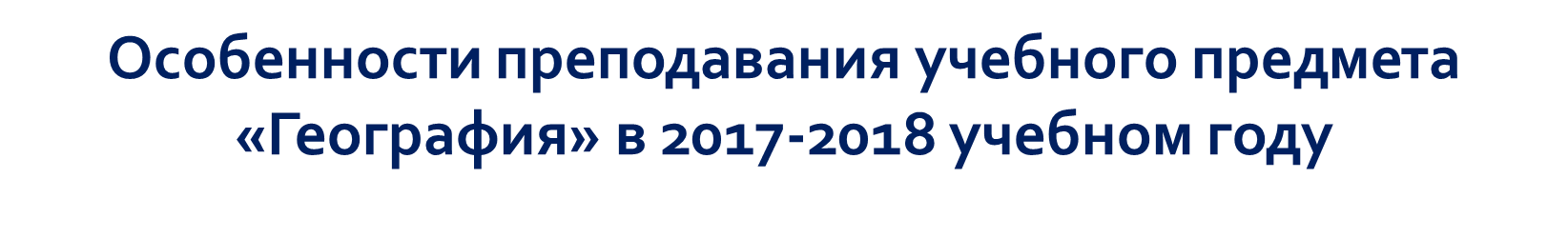 Среднее общее образование.
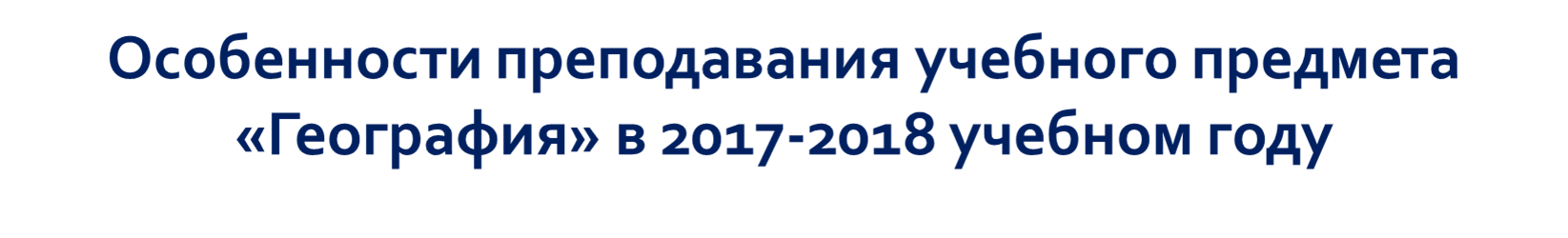 Раздел II.9 ФГОС среднего общего образования: «Предметные результаты освоения основной образовательной программы среднего общего образования для учебных предметов на углубленном уровне ориентированы преимущественно на подготовку к последующему профессиональному образованию, развитие индивидуальных способностей, обучающихся путем более глубокого, чем это предусматривается базовым курсом, освоением основ наук, систематических знаний и способов действий, присущих данному учебному предмету». 
Социально-экономический профиль: «Математика», «Обществознание», «География», 
Биолого-географический профиль: «География», «Биология», «Математика».
Рекомендации по разработке рабочих программ учебных предметов, курсов и курсов внеурочной деятельности
Согласно ст. 28 п.6 «Закона об образовании в Российской Федерации» № 273-ФЗ разработка и утверждение рабочих программ по обязательным учебным предметам, элективным и факультативным курсам относится к компетенции образовательной организации. 
	Структура рабочей программы утверждается образовательной организацией самостоятельно в соответствии с письмом Министерства образования и науки РФ «О рабочих программах учебных предметов» от 28.10.15 № 08-1786 и приказами Министерства образования и науки РФ от 31 декабря 2015 г. № 1576, 1577, 1578 «О внесении изменений в федеральный государственный образовательный стандарт…»).
Учебники, рекомендуемые к использованию при реализации учебного предмета «География»
На основании приказа Министерства образования и науки Российской Федерации от 08 июня 2017 № 535 в Федеральный перечень учебников включены:
Спасибо за внимание